ФГБОУ ВО Ивановская ГСХА
Факультет  агротехнологий  и агробизнеса
Направления подготовки
21.03.02 Землеустройство и кадастры

35.03.03 Агрономия

35.03.07 Технология производства и  переработки с/х продукции
Срок обучения
Землеустройство и кадастры
Бакалавриат:
очная форма обучения – 4 года;
заочная форма обучения – 5 лет.
Агрономия
Бакалавриат:
очная форма обучения – 4 года;
заочная форма обучения – 5 лет.  

Магистратура:
очная форма обучения – 2 года;
заочная форма обучения – 3 года.
Технология производства и переработки с/х продукции
Бакалавриат:
очная форма обучения – 4 года.
Направление подготовки «Агрономия»  Профиль «Технология производства  продукции растениеводства»
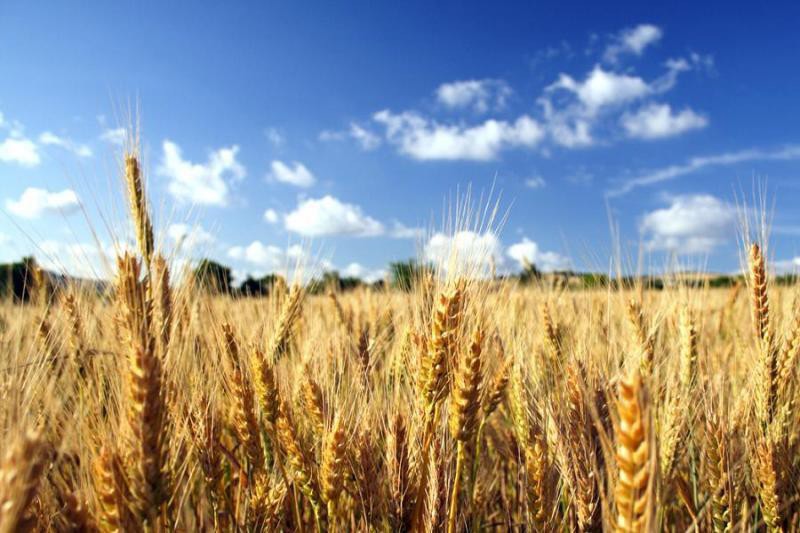 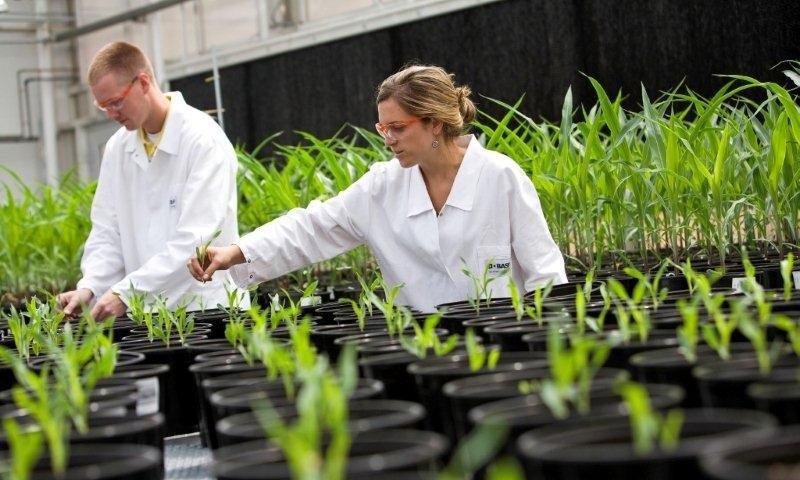 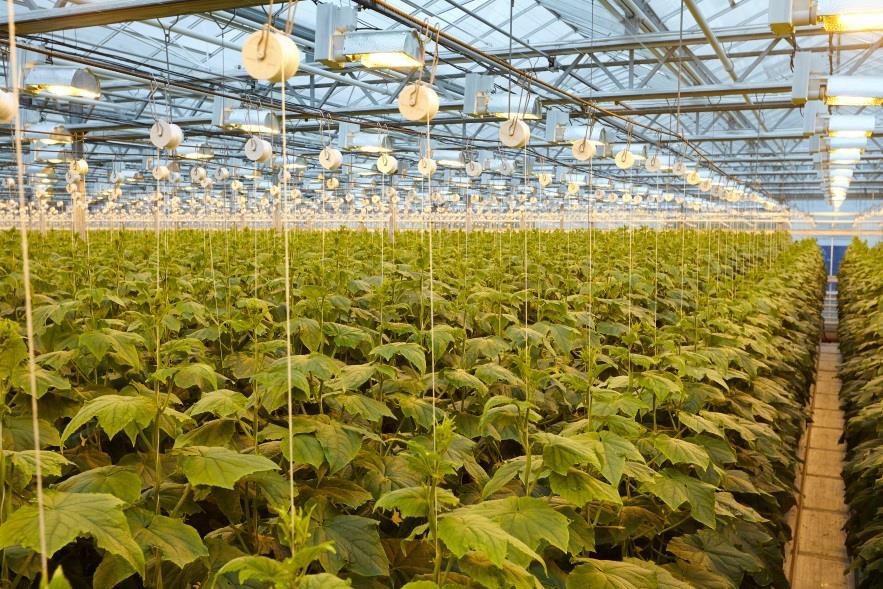 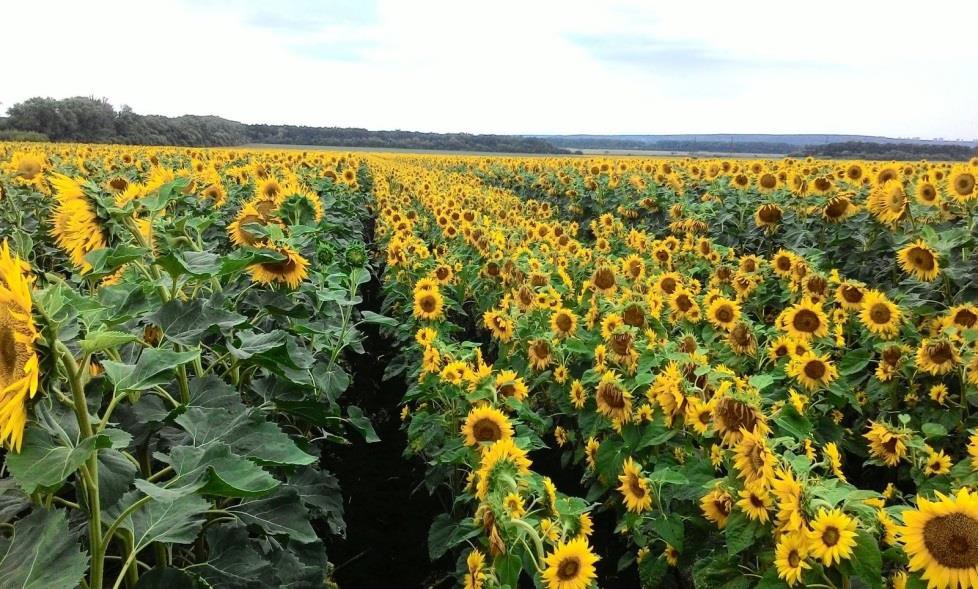 Направление подготовки «Агрономия»  Профиль «Луговые ландшафты и газоны»
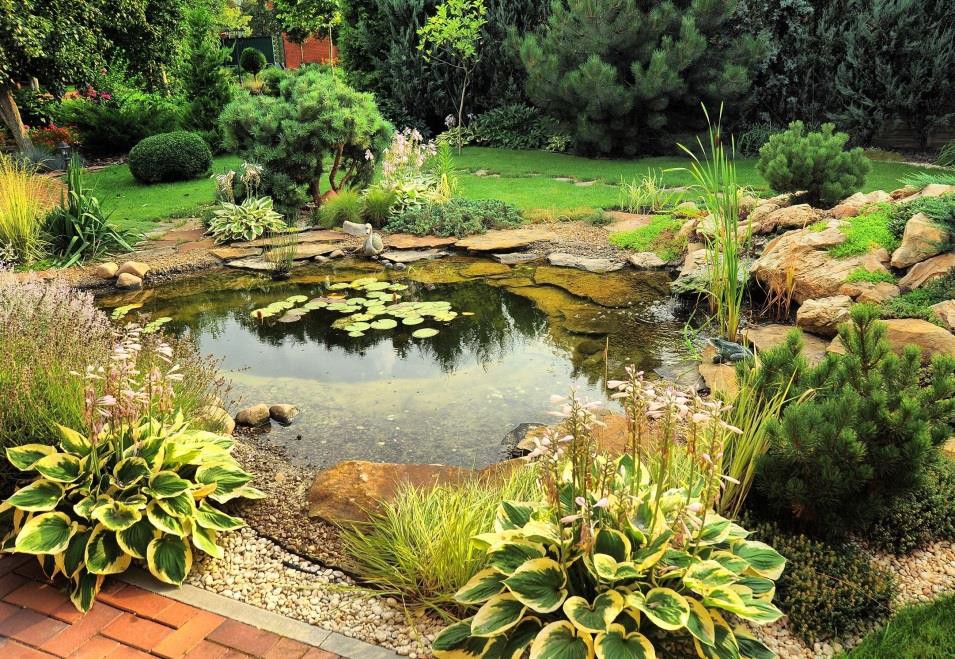 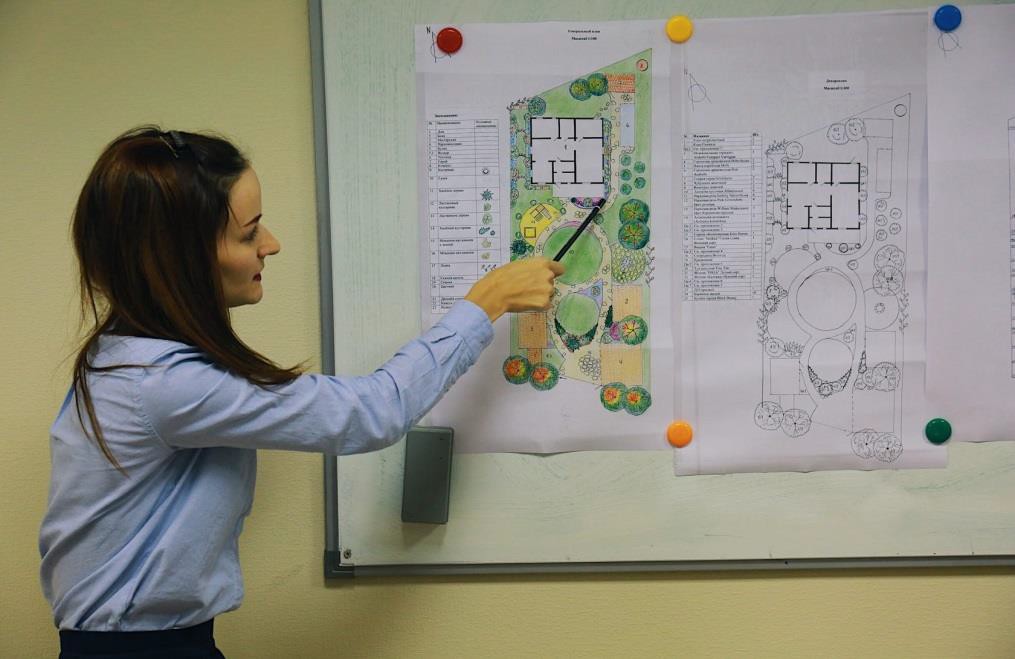 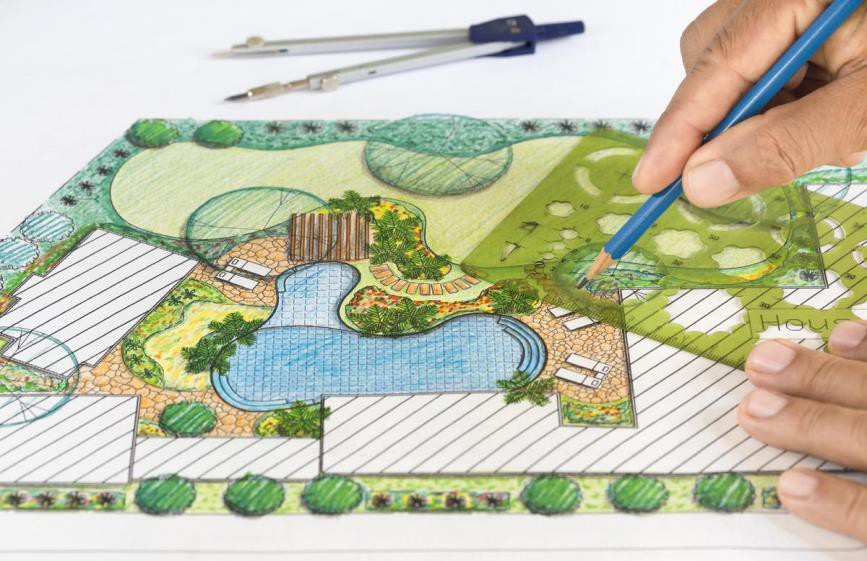 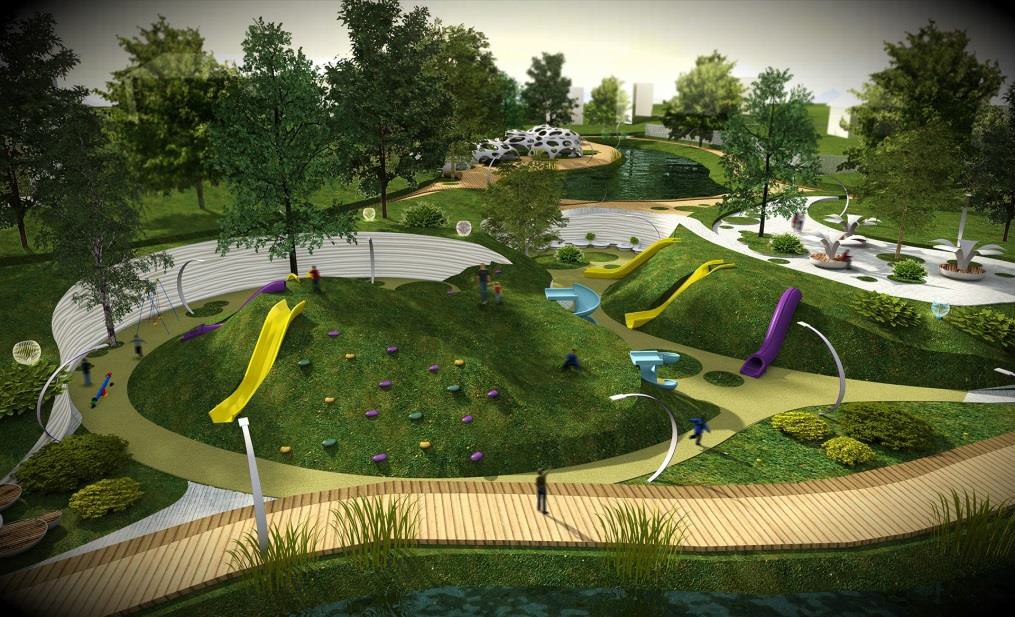 Направление подготовки «Агрономия»
Профиль «Экономика
и управление в агрономии»
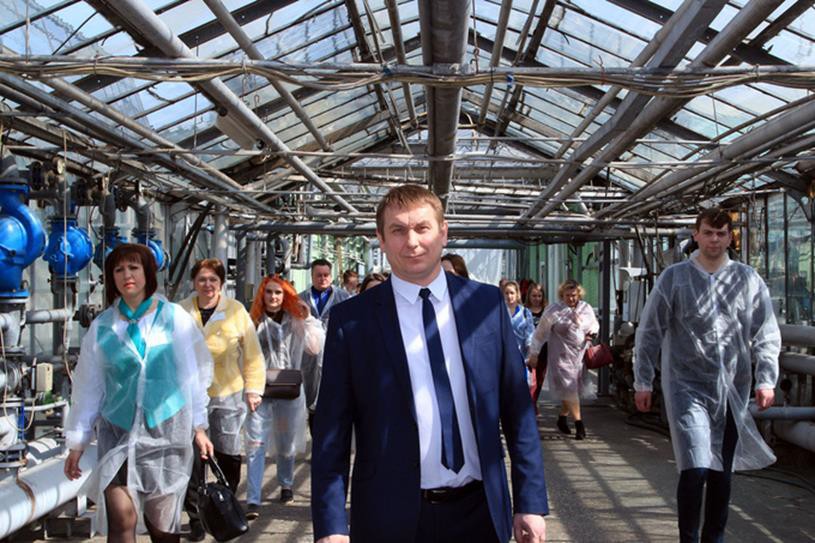 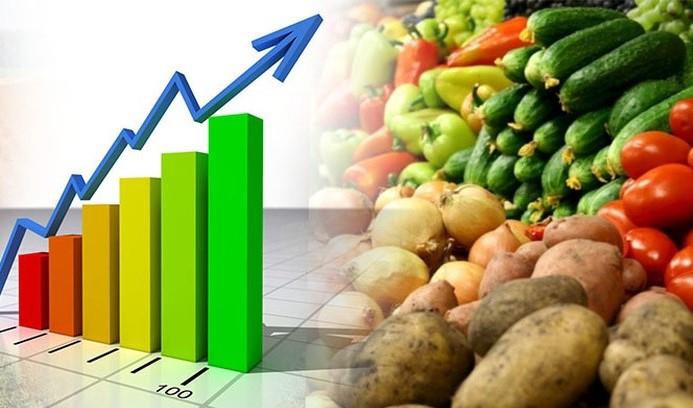 Направление подготовки
«Землеустройство и кадастры»  Профиль «Землеустройство»
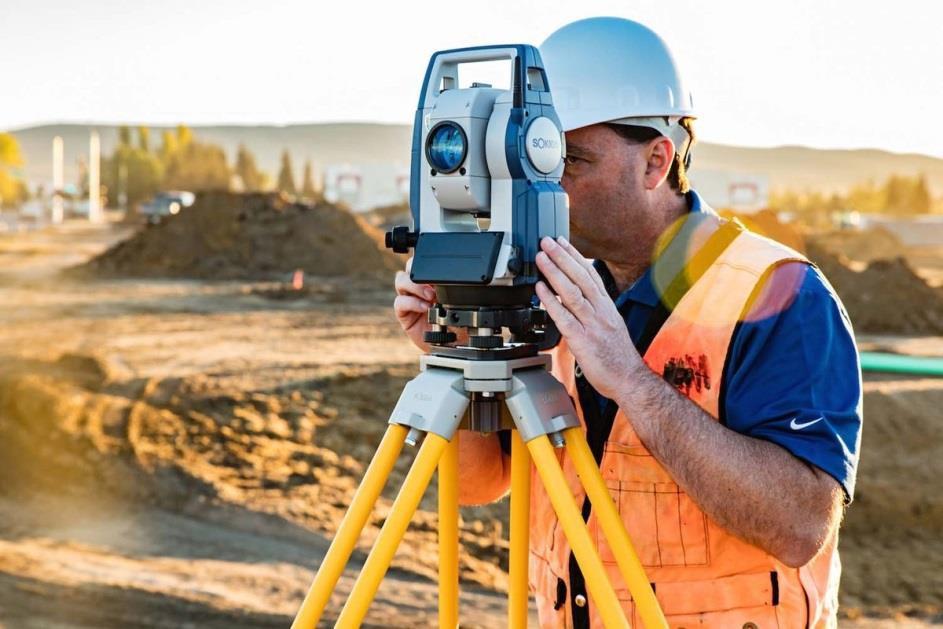 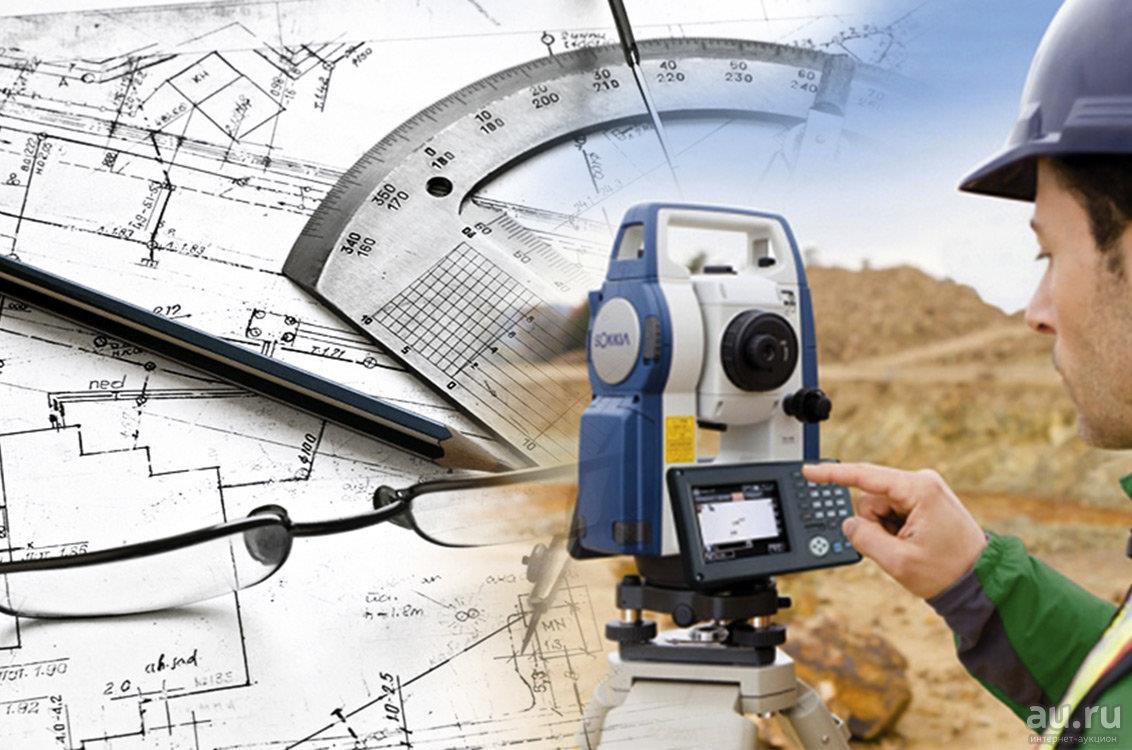 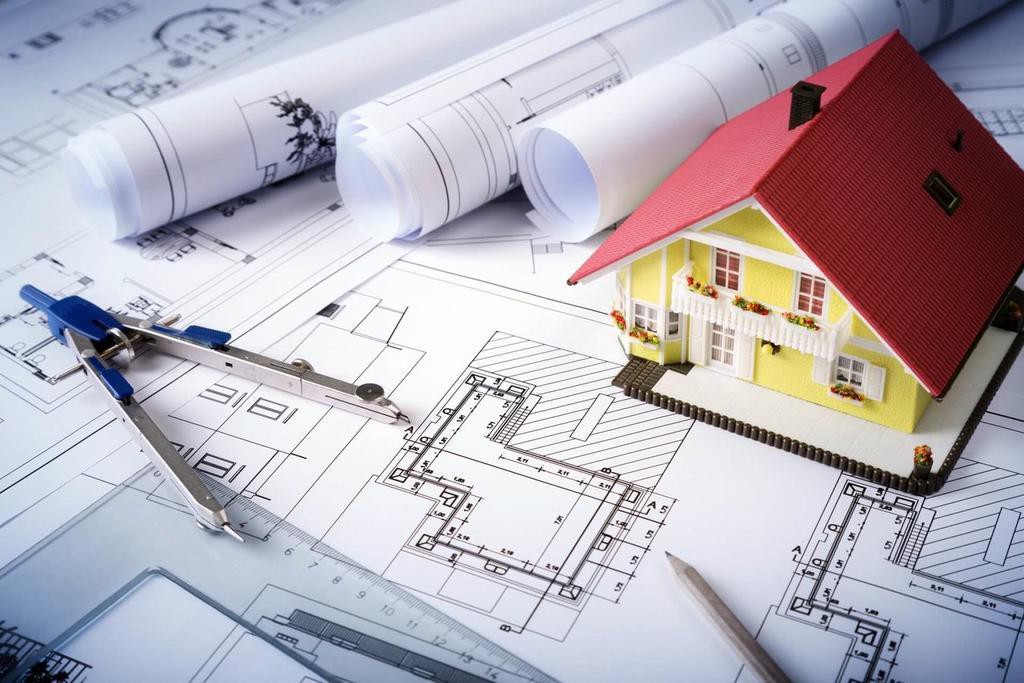 Направление подготовки «Технология  производства и переработки
сельскохозяйственной продукции»
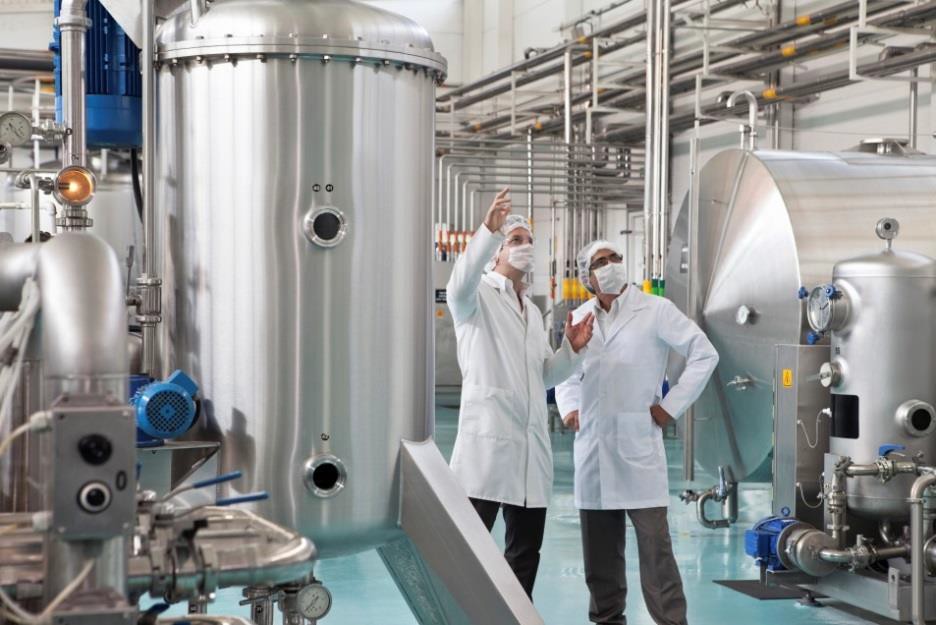 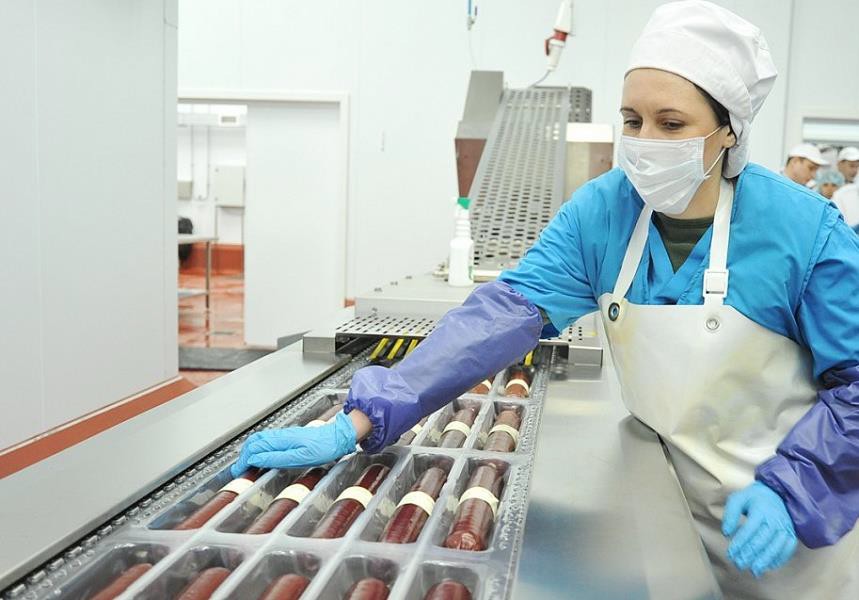 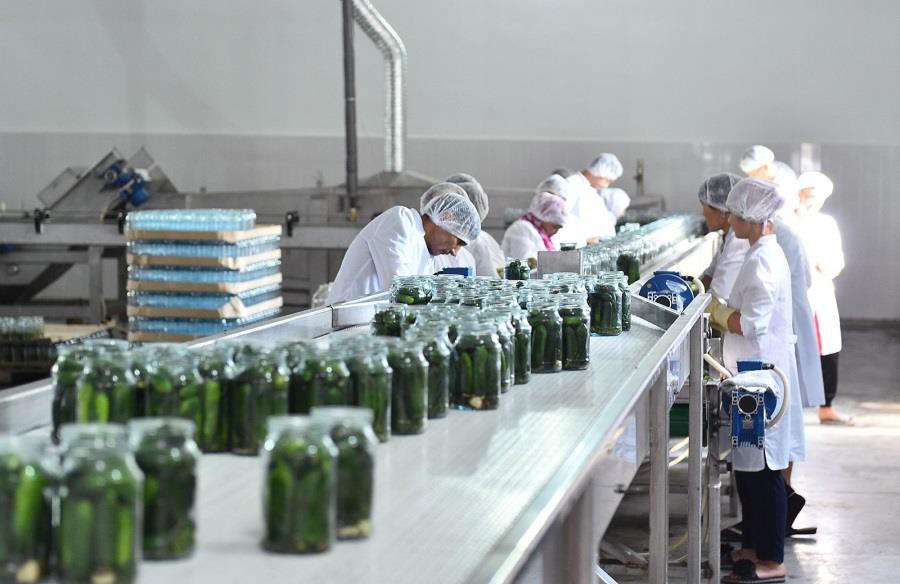 Кем могут работать выпускники академии
- Агроном;
- Руководитель сельскохозяйственного предприятия;
- Специалист таможенной службы;
- Руководитель пункта по сертификации и оценке качества  семян и другой сельскохозяйственной продукции
(Россельхозцентр), карантину растений и  растениеводческой продукции (Россельхознадзор);
- Специалист по сортоиспытанию сельскохозяйственных  культур (Госсорткомиссия);
- Индивидуальный предприниматель в сфере АПК
Наши контакты
тел. 8(4932)32-53-21,
e-mail agrotehfak@mail.ru

г. Иваново, пер. Семеновского, д. 6/13,  кабинет 71